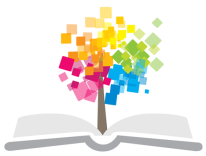 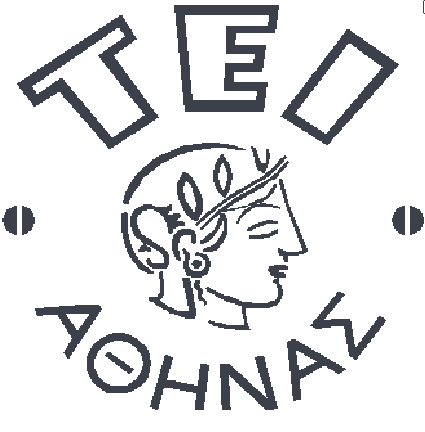 Ανοικτά Ακαδημαϊκά Μαθήματα στο ΤΕΙ Αθήνας
Ανόργανη και Οργανική Χημεία (Θ)
Ενότητα 5: Χημική Ισορροπία
Σπύρος Παπαγεωργίου, Χημικός MSc, Καθηγητής Εφαρμογών
Τμήμα Αισθητικής και Κοσμητολογίας
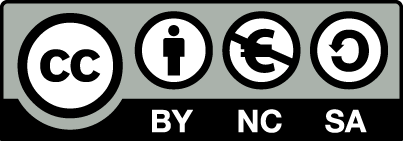 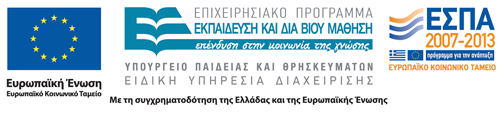 Χημική Ισορροπία
Ένα σύστημα βρίσκεται σε κατάσταση ισορροπίας όταν οι συγκεντρώσεις των αντιδραστηρίων παραμένουν σταθερές με την πάροδο του χρόνου.
3Fe + 4H2O             Fe3O4 + 4H2
Σε κλειστό δοχείο το σύστημα φθάνει σε ισορροπία.
Οι ταχύτητες των δύο αντίθετων αντιδράσεων είναι ίσες.
1
Ομογενής και Ετερογενής Ισορροπία
Ομογενής ισορροπία : N2(g) + O2(g)            2NO(g)
Ετερογενής ισορροπία : Zn(s) + 2H(aq)+             Zn(aq)+++ H2(g)
2
Σταθερά Ισορροπίας 1/4
αΑ + βΒ             γΓ + δΔ
Κ = Σταθερά Χημικής Ισορροπίας
Νόμος Δράσεως των Μαζών
Το γινόμενο των συγκεντρώσεων των προϊόντων της αντίδρασης προς το γινόμενο των συγκεντρώσεων των αντιδρώντων είναι σταθερό.
Η Κ είναι πάντα η ίδια για δεδομένη αντίδραση και σταθερή θερμοκρασία, ανεξάρτητα από τις αρχικές συγκεντρώσεις των συστατικών του συστήματος.
Η τιμή της Κ είναι ανεξάρτητη από τα στάδια που γίνεται η αντίδραση και εξαρτάται μόνο από τα αρχικά και τελικά προϊόντα.
3
Σταθερά Ισορροπίας 2/4
Η τιμή της Κ είναι ανεξάρτητη από τα στάδια που γίνεται η αντίδραση και εξαρτάται μόνο από τα αρχικά και τελικά προϊόντα.
2Α + Β            Γ + Δ

Σε ένα στάδιο:	


Σε δύο στάδια:	2Α           Α2
		
		Α2 + Β           Γ + Δ
4
Σταθερά Ισορροπίας 3/4
αΑ + βΒ            γΓ + δΔ
Όταν όλα τα συστατικά βρίσκονται στην αέρια φάση…
PA, PB, PΓ, PΔ : οι μερικές πιέσεις των συστατικών Α, Β,Γ, Δ, αντίστοιχα.
Δεδομένου ότι:
Δng=γ+δ-α-β
5
Σταθερά Ισορροπίας 4/4
Ετερογενής Ισορροπία
Στην έκφραση της σταθεράς ισορροπίας των ετερογενών αντιδράσεων δεν περιλαμβάνονται οι συγκεντρώσεις των καθαρών στερεών ή υγρών συστατικών.
Ca(HCO3)2(s)            CaCO3(s) + CO2(g) + H2O(g)
6
Αρχή του Le Chatelier 1/3
Αν, σε ένα σύστημα που βρίσκεται σε κατάσταση ισορροπίας, μεταβάλλουμε τις συνθήκες, που επηρεάζουν την ισορροπία, η θέση της ισορροπίας θα μετατοπισθεί προς εκείνη την κατεύθυνση, που θα έχουμε εξουδετέρωση της μεταβολής.
Παράγοντες που επηρεάζουν την ισορροπία ενός συστήματος:
Μεταβολή της πίεσης.
Μεταβολή της συγκέντρωσης.
Μεταβολή της θερμοκρασίας.
7
Αρχή του Le Chatelier 2/3
Μεταβολή της πίεσης
Η μεταβολή της πίεσης επηρεάζει το σημείο ισορροπίας μόνο όταν:
έχουμε αέρια συστατικά,
έχουμε μεταβολή όγκου.
Η μεταβολή της πίεσης, σε σύστημα που βρίσκεται σε κατάσταση ισορροπίας, δεν επηρεάζει την τιμή της σταθεράς ισορροπίας, Κ.
8
Αρχή του Le Chatelier 3/3
Μεταβολή της συγκέντρωσης
Οι μεταβολές των συγκεντρώσεων των συστατικών ενός συστήματος, που βρίσκεται σε κατάσταση ισορροπίας, δεν επηρεάζουν την τιμή της σταθεράς ισορροπίας, Κ. 
Μεταβολή της θερμοκρασίας
Οι μεταβολές της θερμοκρασίας επηρεάζουν τις ταχύτητες των αντιδράσεων και προς τις δύο πλευρές, αλλά σε διαφορετικό βαθμό, επομένως οδηγούν σε μεταβολή της τιμής της σταθεράς ισορροπίας, Κ.
9
Τέλος Ενότητας
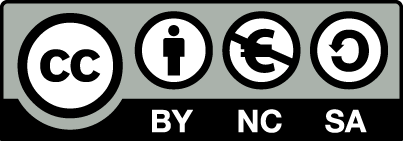 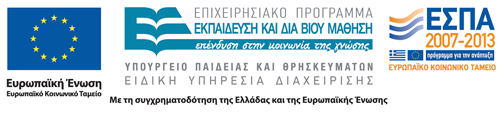 Σημειώματα
Σημείωμα Αναφοράς
Copyright Τεχνολογικό Εκπαιδευτικό Ίδρυμα Αθήνας, Σπύρος Παπαγεωργίου. Σπύρος Παπαγεωργίου. «Ανόργανη και Οργανική Χημεία (Θ). Ενότητα 5: Χημική Ισορροπία». Έκδοση: 1.0. Αθήνα 2014. Διαθέσιμο από τη δικτυακή διεύθυνση: ocp.teiath.gr.
Σημείωμα Αδειοδότησης
Το παρόν υλικό διατίθεται με τους όρους της άδειας χρήσης Creative Commons Αναφορά, Μη Εμπορική Χρήση Παρόμοια Διανομή 4.0 [1] ή μεταγενέστερη, Διεθνής Έκδοση.   Εξαιρούνται τα αυτοτελή έργα τρίτων π.χ. φωτογραφίες, διαγράμματα κ.λ.π., τα οποία εμπεριέχονται σε αυτό. Οι όροι χρήσης των έργων τρίτων επεξηγούνται στη διαφάνεια  «Επεξήγηση όρων χρήσης έργων τρίτων». 
Τα έργα για τα οποία έχει ζητηθεί και δοθεί άδεια  αναφέρονται στο «Σημείωμα  Χρήσης Έργων Τρίτων».
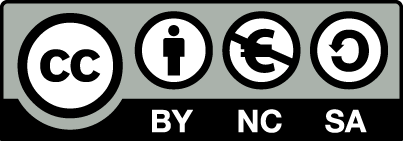 [1] http://creativecommons.org/licenses/by-nc-sa/4.0/ 
Ως Μη Εμπορική ορίζεται η χρήση:
που δεν περιλαμβάνει άμεσο ή έμμεσο οικονομικό όφελος από την χρήση του έργου, για το διανομέα του έργου και αδειοδόχο
που δεν περιλαμβάνει οικονομική συναλλαγή ως προϋπόθεση για τη χρήση ή πρόσβαση στο έργο
που δεν προσπορίζει στο διανομέα του έργου και αδειοδόχο έμμεσο οικονομικό όφελος (π.χ. διαφημίσεις) από την προβολή του έργου σε διαδικτυακό τόπο
Ο δικαιούχος μπορεί να παρέχει στον αδειοδόχο ξεχωριστή άδεια να χρησιμοποιεί το έργο για εμπορική χρήση, εφόσον αυτό του ζητηθεί.
Επεξήγηση όρων χρήσης έργων τρίτων
Δεν επιτρέπεται η επαναχρησιμοποίηση του έργου, παρά μόνο εάν ζητηθεί εκ νέου άδεια από το δημιουργό.
©
διαθέσιμο με άδεια CC-BY
Επιτρέπεται η επαναχρησιμοποίηση του έργου και η δημιουργία παραγώγων αυτού με απλή αναφορά του δημιουργού.
διαθέσιμο με άδεια CC-BY-SA
Επιτρέπεται η επαναχρησιμοποίηση του έργου με αναφορά του δημιουργού, και διάθεση του έργου ή του παράγωγου αυτού με την ίδια άδεια.
διαθέσιμο με άδεια CC-BY-ND
Επιτρέπεται η επαναχρησιμοποίηση του έργου με αναφορά του δημιουργού. 
Δεν επιτρέπεται η δημιουργία παραγώγων του έργου.
διαθέσιμο με άδεια CC-BY-NC
Επιτρέπεται η επαναχρησιμοποίηση του έργου με αναφορά του δημιουργού. 
Δεν επιτρέπεται η εμπορική χρήση του έργου.
Επιτρέπεται η επαναχρησιμοποίηση του έργου με αναφορά του δημιουργού.
και διάθεση του έργου ή του παράγωγου αυτού με την ίδια άδεια
Δεν επιτρέπεται η εμπορική χρήση του έργου.
διαθέσιμο με άδεια CC-BY-NC-SA
διαθέσιμο με άδεια CC-BY-NC-ND
Επιτρέπεται η επαναχρησιμοποίηση του έργου με αναφορά του δημιουργού.
Δεν επιτρέπεται η εμπορική χρήση του έργου και η δημιουργία παραγώγων του.
διαθέσιμο με άδεια 
CC0 Public Domain
Επιτρέπεται η επαναχρησιμοποίηση του έργου, η δημιουργία παραγώγων αυτού και η εμπορική του χρήση, χωρίς αναφορά του δημιουργού.
Επιτρέπεται η επαναχρησιμοποίηση του έργου, η δημιουργία παραγώγων αυτού και η εμπορική του χρήση, χωρίς αναφορά του δημιουργού.
διαθέσιμο ως κοινό κτήμα
χωρίς σήμανση
Συνήθως δεν επιτρέπεται η επαναχρησιμοποίηση του έργου.
Διατήρηση Σημειωμάτων
Οποιαδήποτε αναπαραγωγή ή διασκευή του υλικού θα πρέπει να συμπεριλαμβάνει:
το Σημείωμα Αναφοράς
το Σημείωμα Αδειοδότησης
τη δήλωση Διατήρησης Σημειωμάτων
το Σημείωμα Χρήσης Έργων Τρίτων (εφόσον υπάρχει)
μαζί με τους συνοδευόμενους υπερσυνδέσμους.
Χρηματοδότηση
Το παρόν εκπαιδευτικό υλικό έχει αναπτυχθεί στo πλαίσιo του εκπαιδευτικού έργου του διδάσκοντα.
Το έργο «Ανοικτά Ακαδημαϊκά Μαθήματα στο ΤΕΙ Αθηνών» έχει χρηματοδοτήσει μόνο την αναδιαμόρφωση του εκπαιδευτικού υλικού. 
Το έργο υλοποιείται στο πλαίσιο του Επιχειρησιακού Προγράμματος «Εκπαίδευση και Δια Βίου Μάθηση» και συγχρηματοδοτείται από την Ευρωπαϊκή Ένωση (Ευρωπαϊκό Κοινωνικό Ταμείο) και από εθνικούς πόρους.
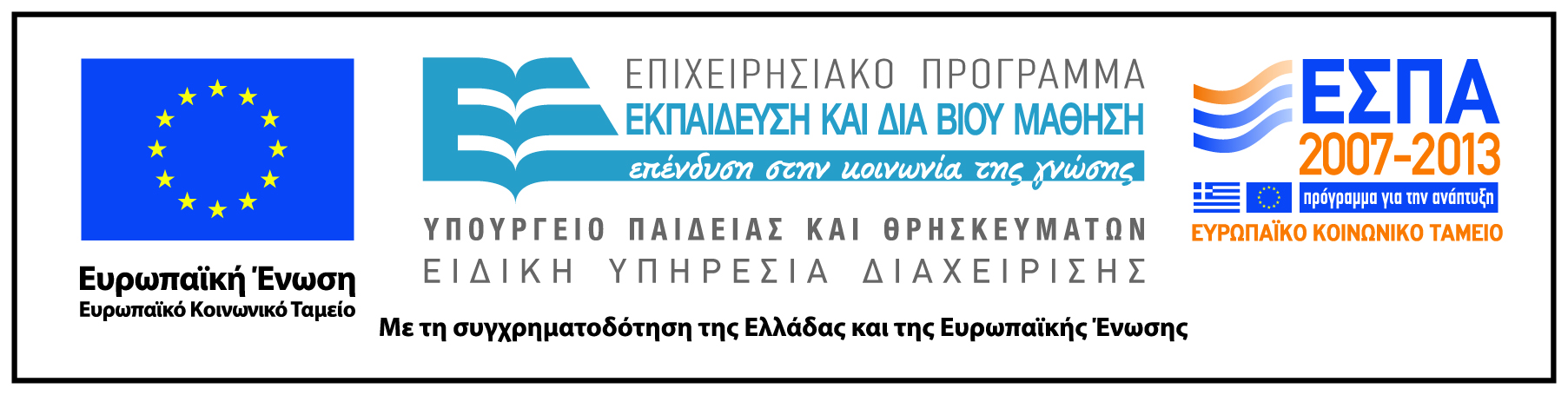